«Логопедическое пособие своими руками»
Подготовила: учитель-логопед
 Чернышева Н.В.
МОУ Детский сад № 170


Волгоград 2017г.
Мои логопедические пособия очень увлекательны и интересны для детей. Игры на развитие мелкой моторики рук, упражнения на развитие дыхания, разрезные картинки.  Ручки ребенка — очень важный орган, приводящий в движение механизм мыслительной деятельности. Тактильные ощущения позволяют ребенку мысленно сравнить различные поверхности и удивиться многообразию окружающей его природы. Данные пособия направлены на формирование у детей представлений о цвете, форме, размере и т.д. Также, они не только развивают речевые способности, но и расширяют представления о различных тактильных ощущениях, развивают сенсорный опыт.
«Игры с прищепками»подбери прищепки так, чтобы получилась фигура.
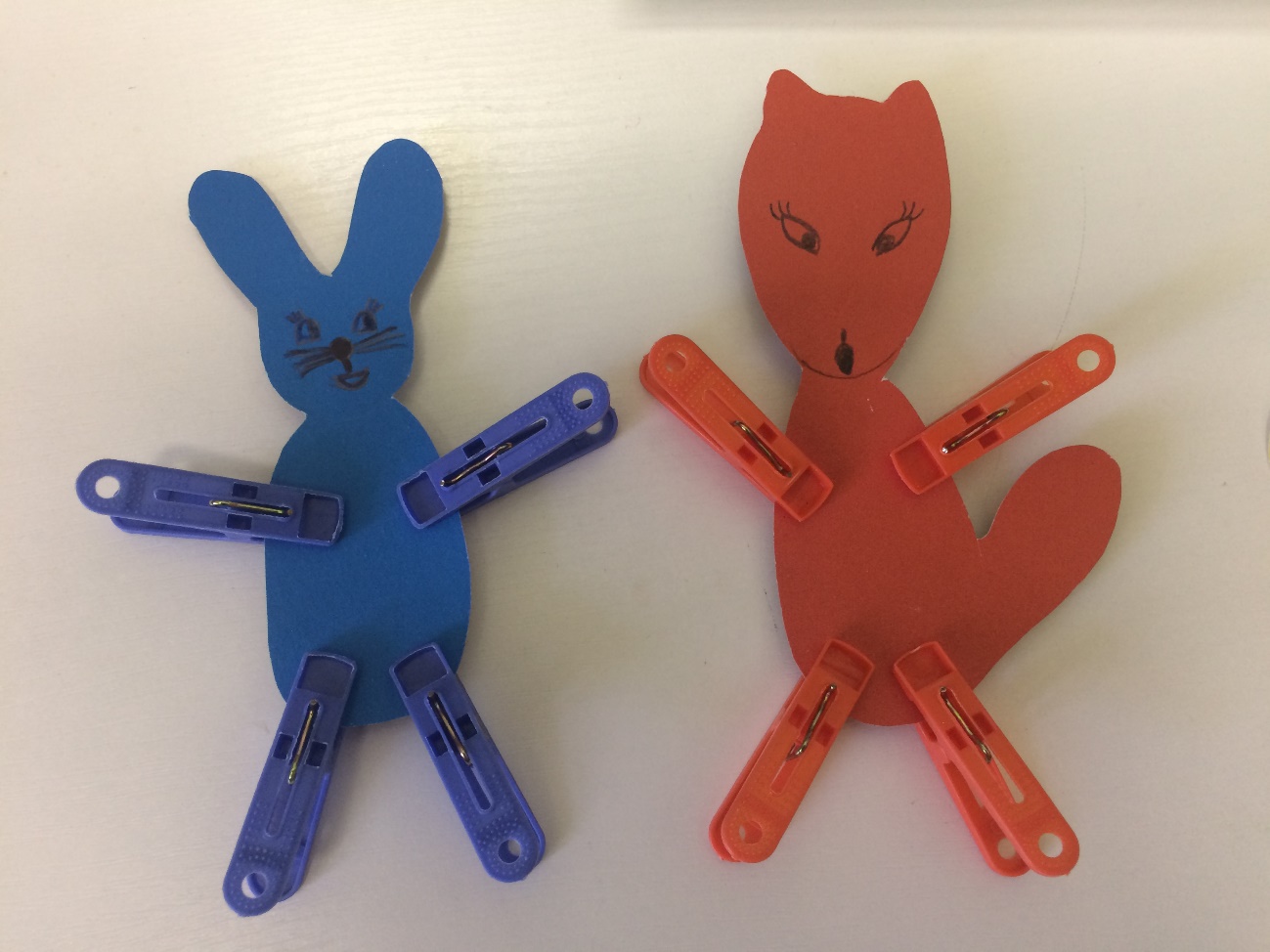 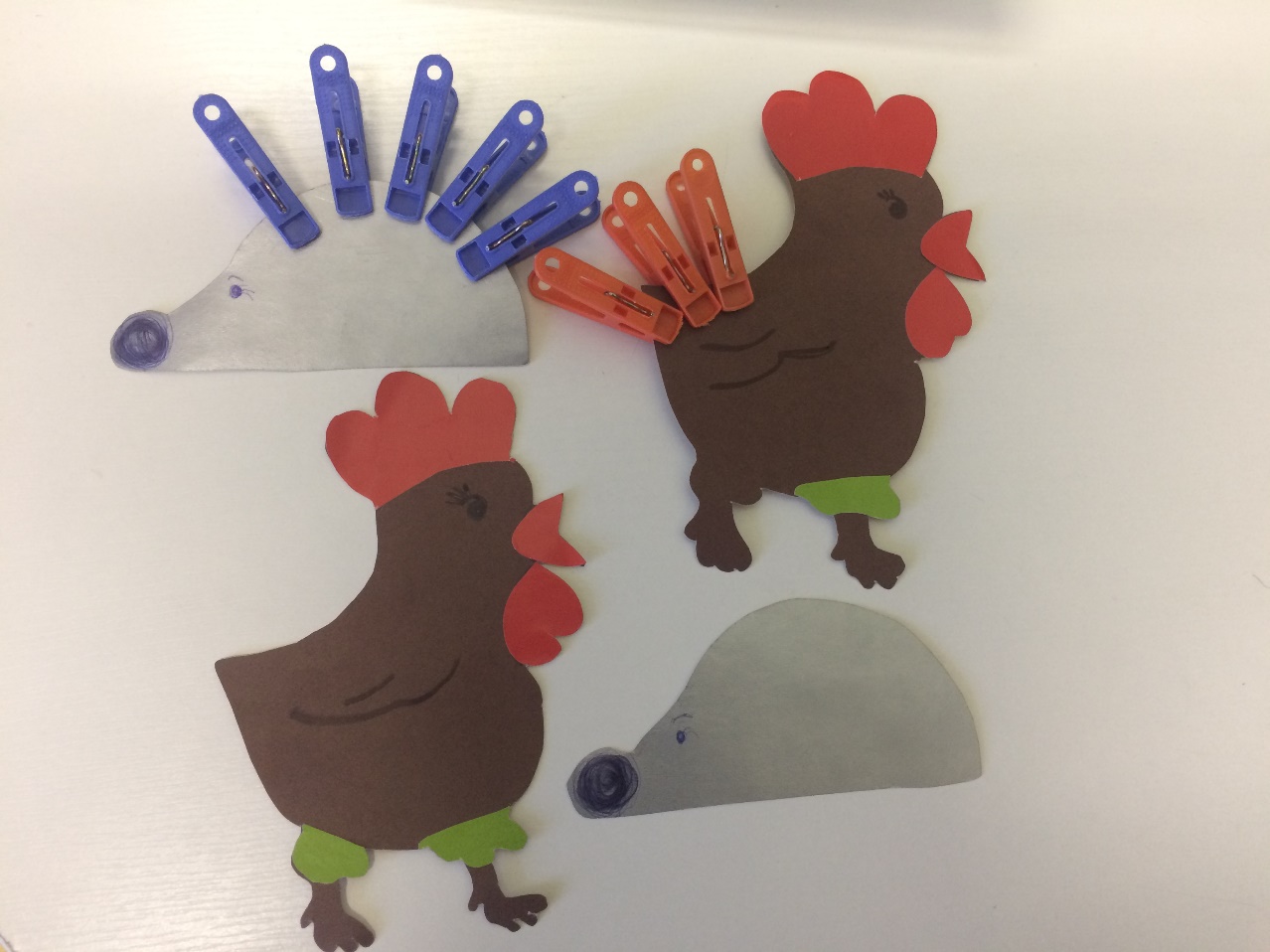 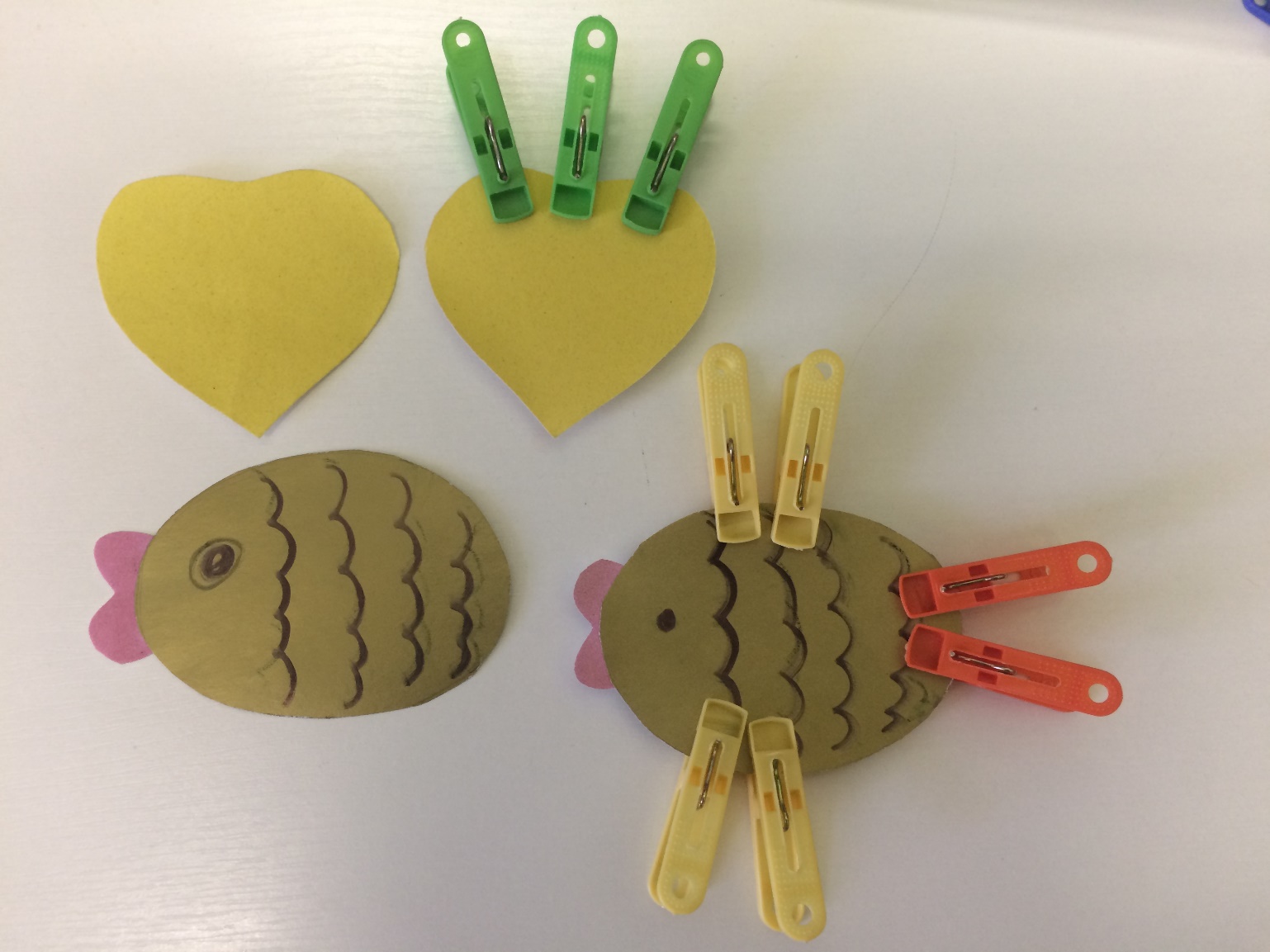 «Альбомы на развитие воздушной струи»подуй на картинку и узнай, кто там спрятался
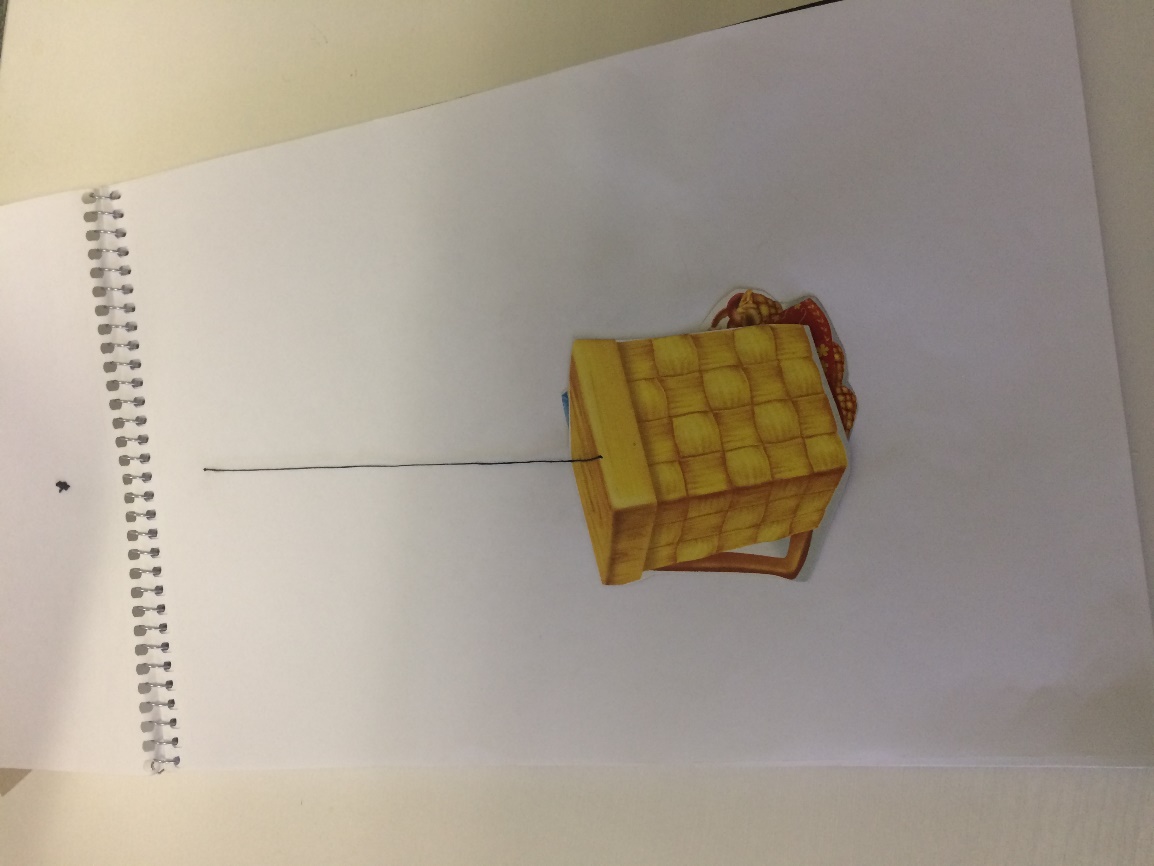 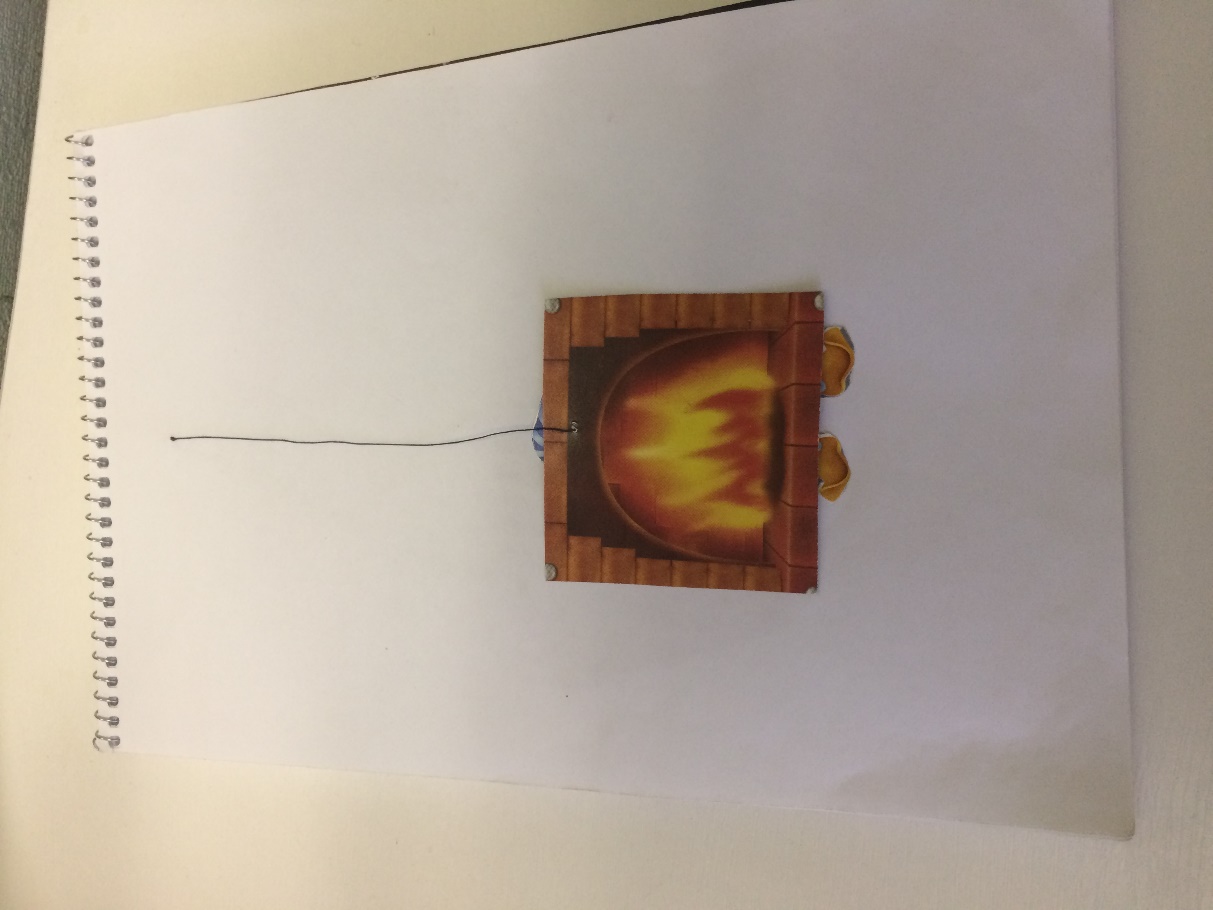 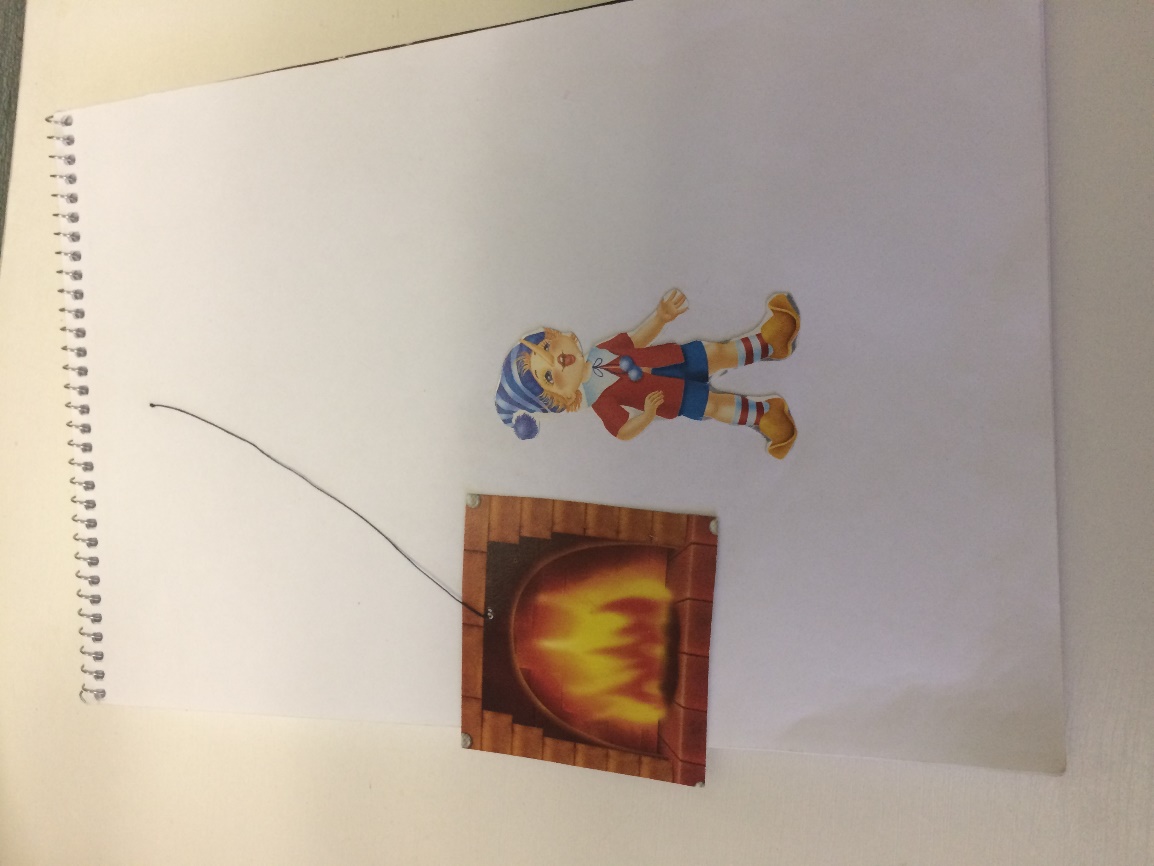 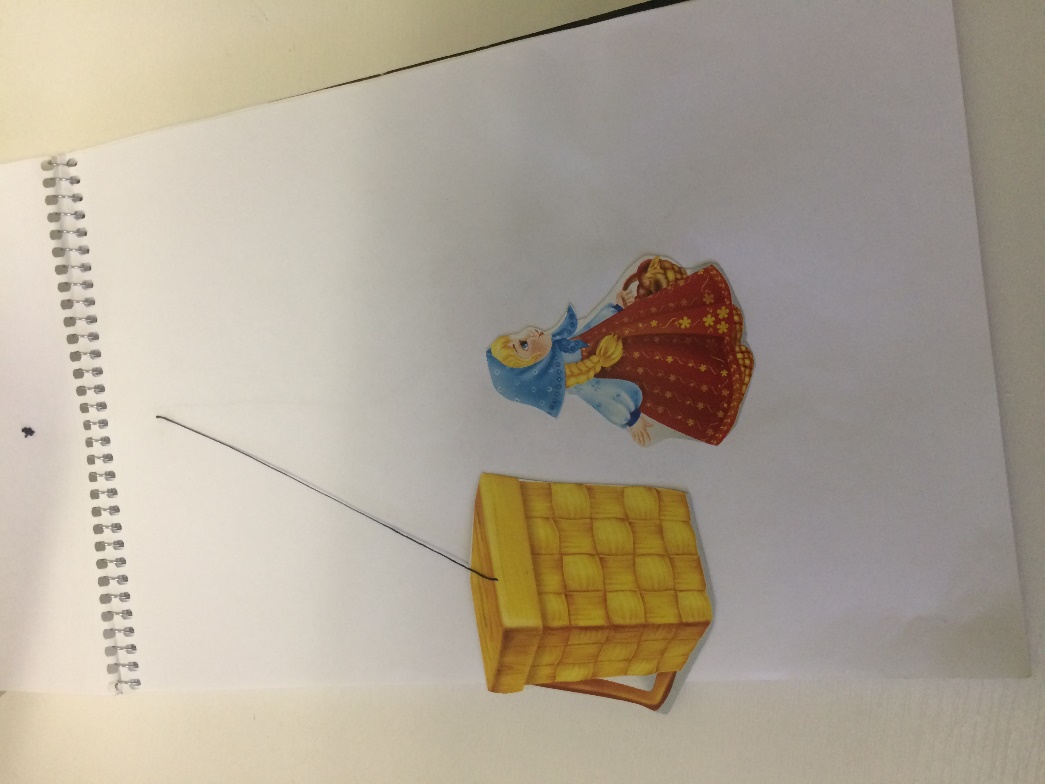 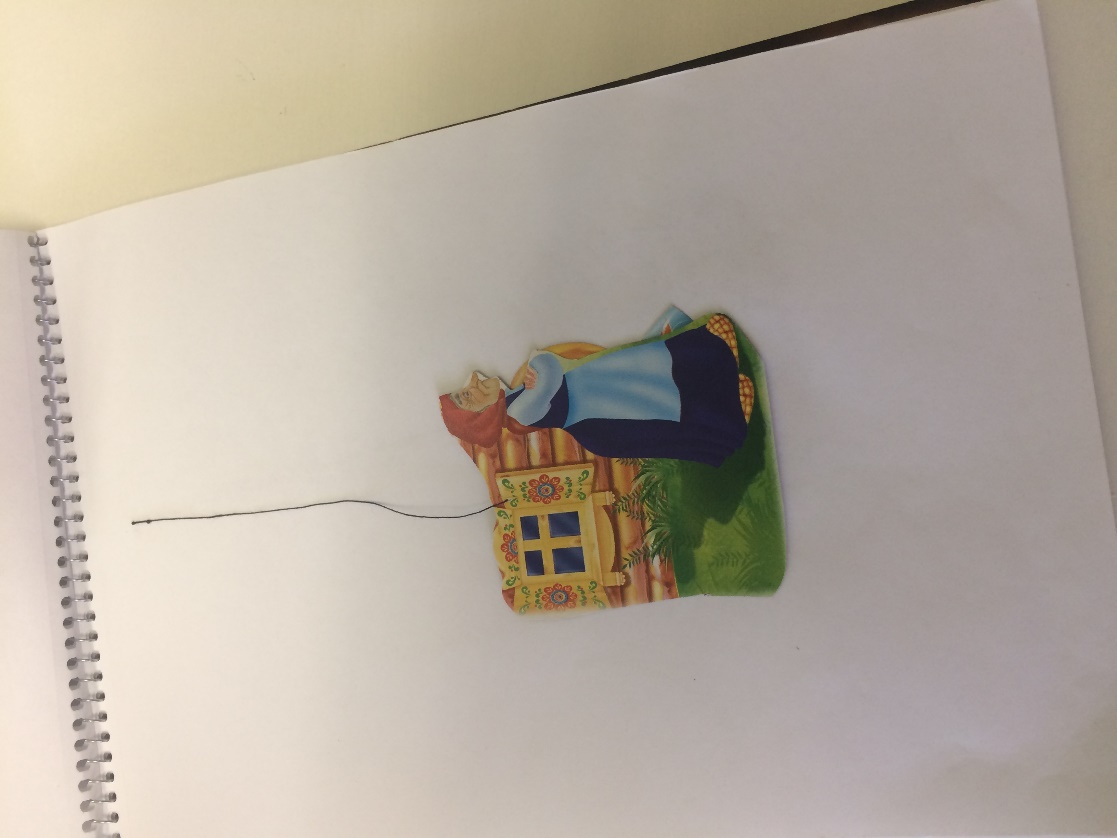 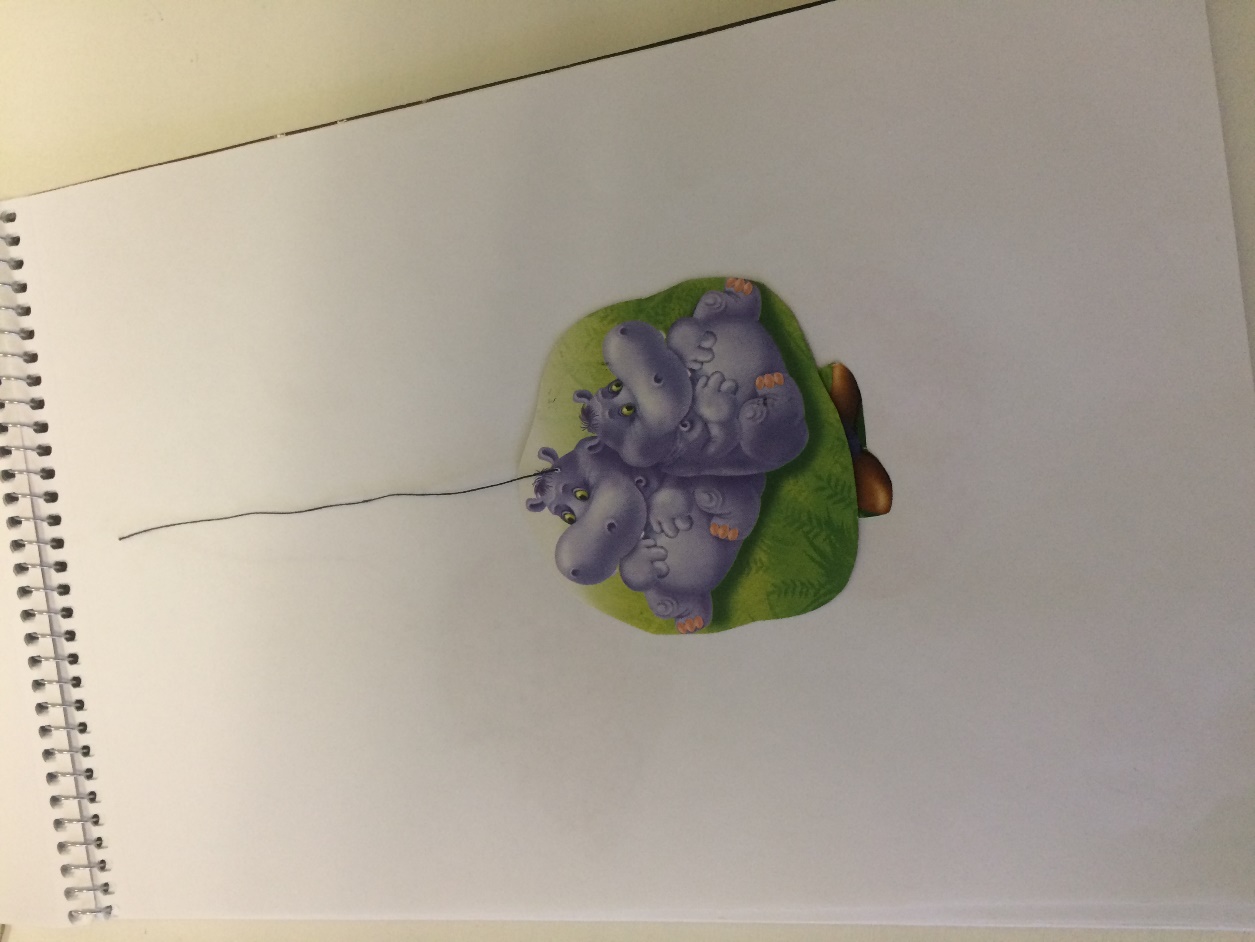 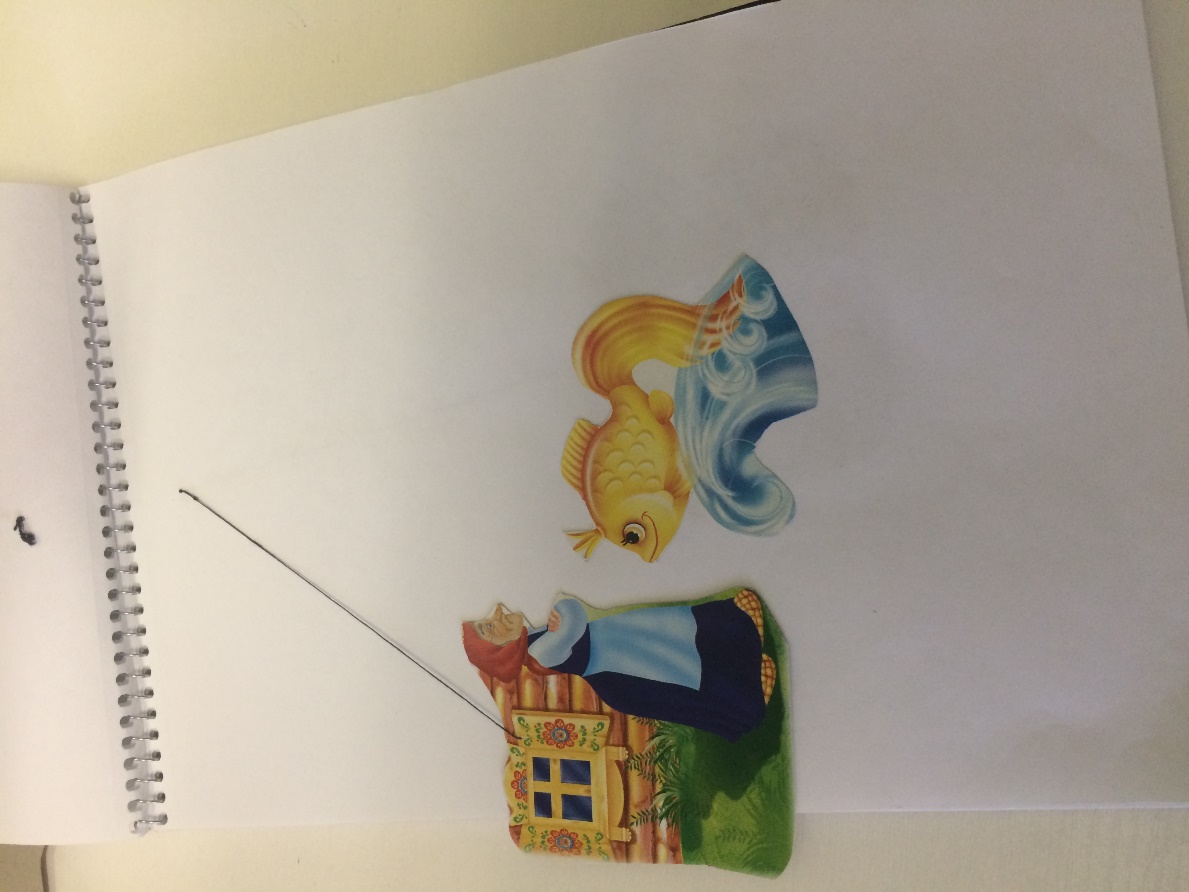 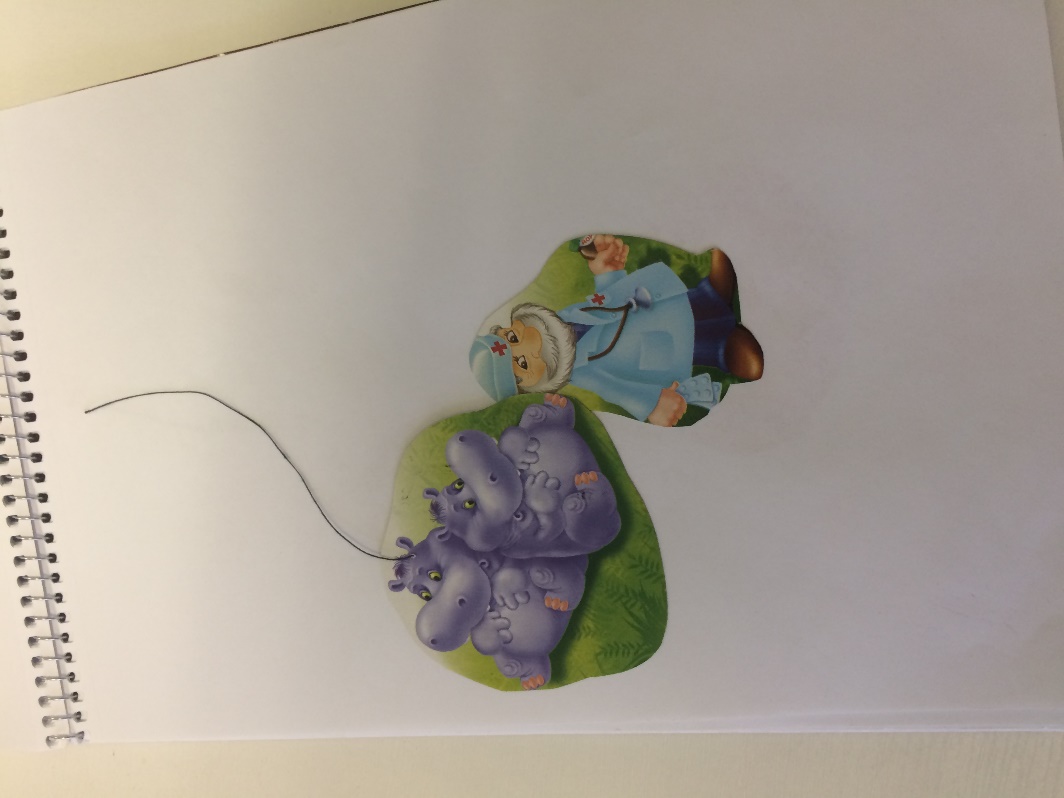 «Узнай сказку»
Игры для автоматизации звуков
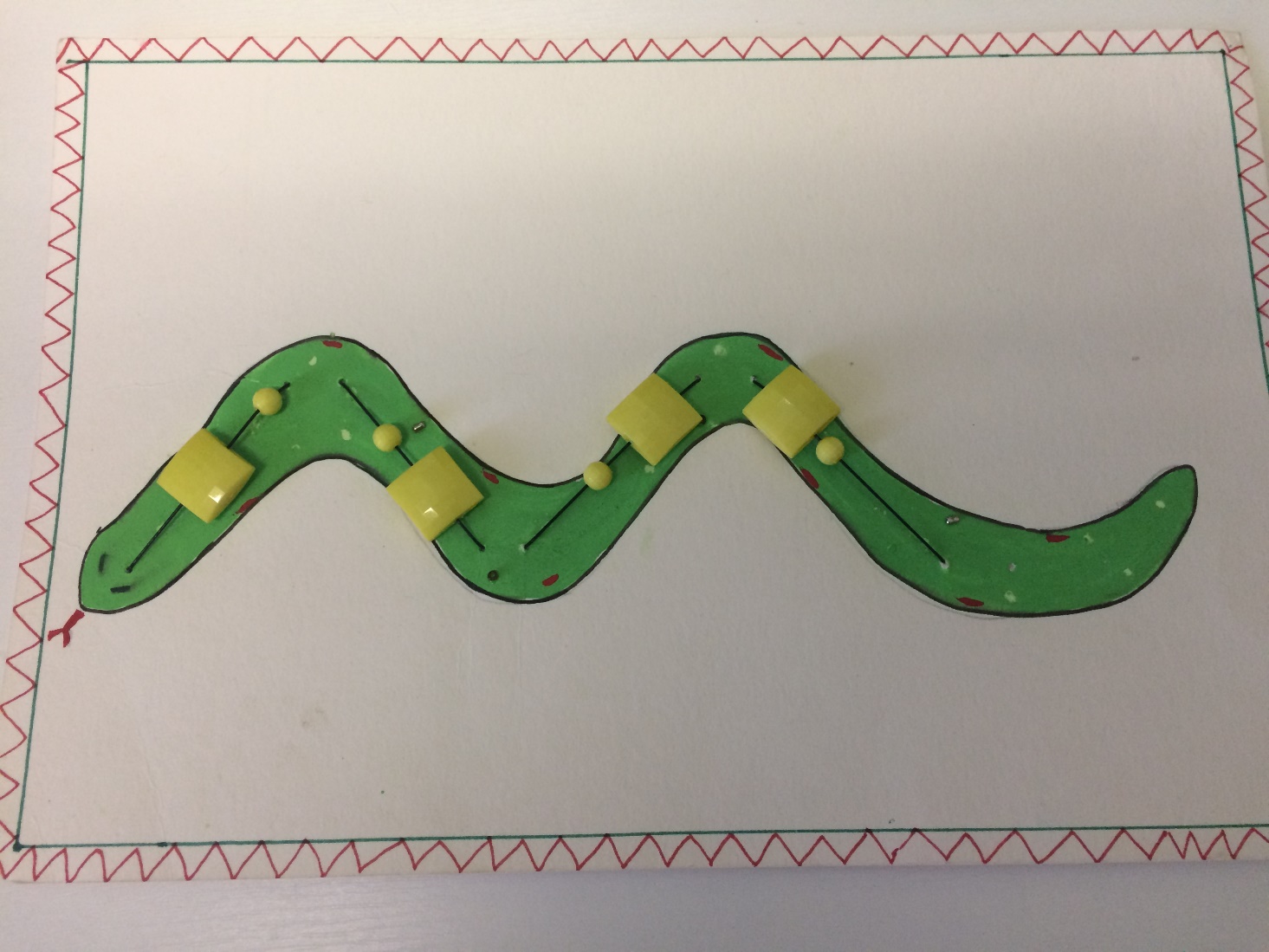 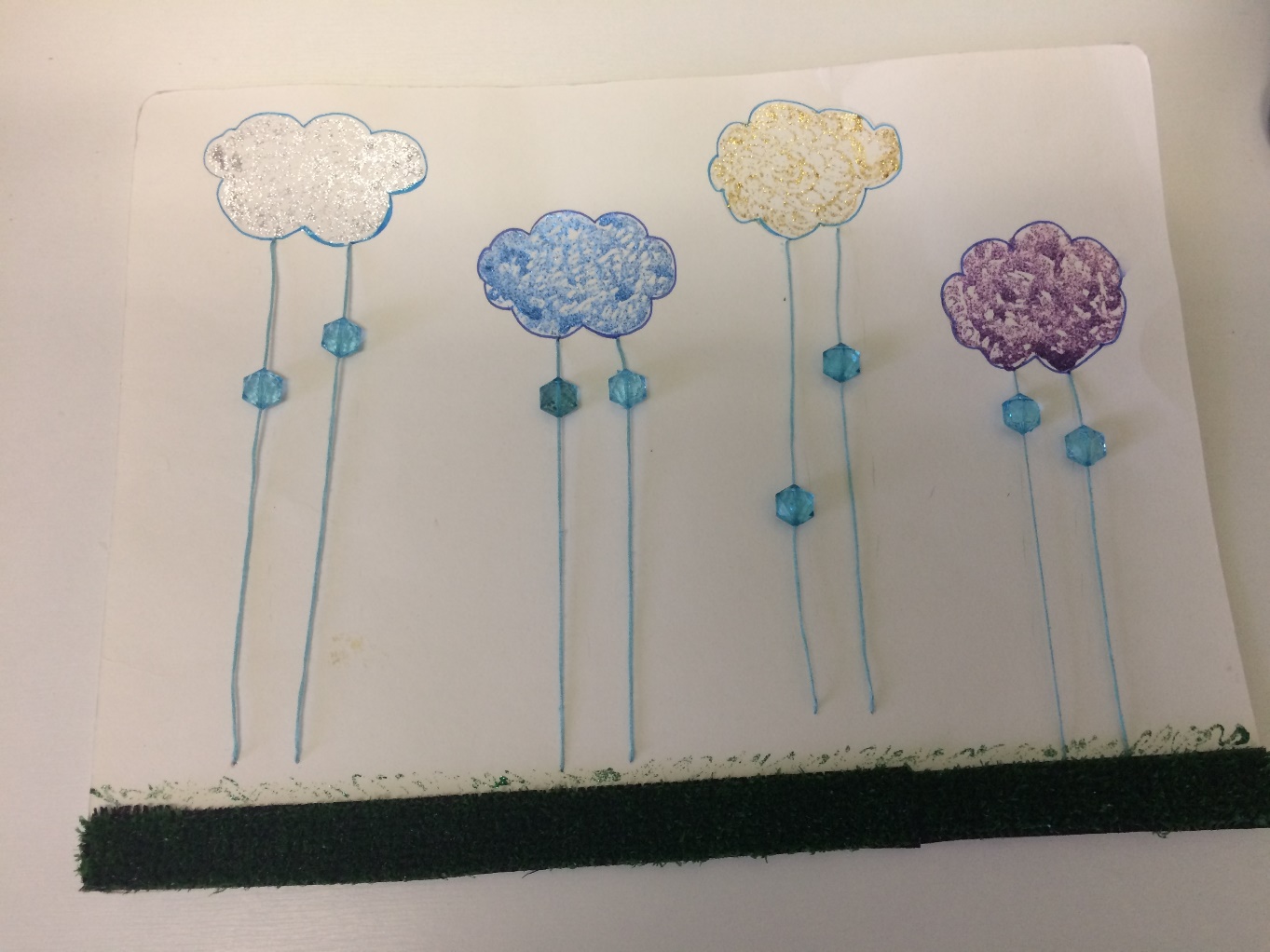 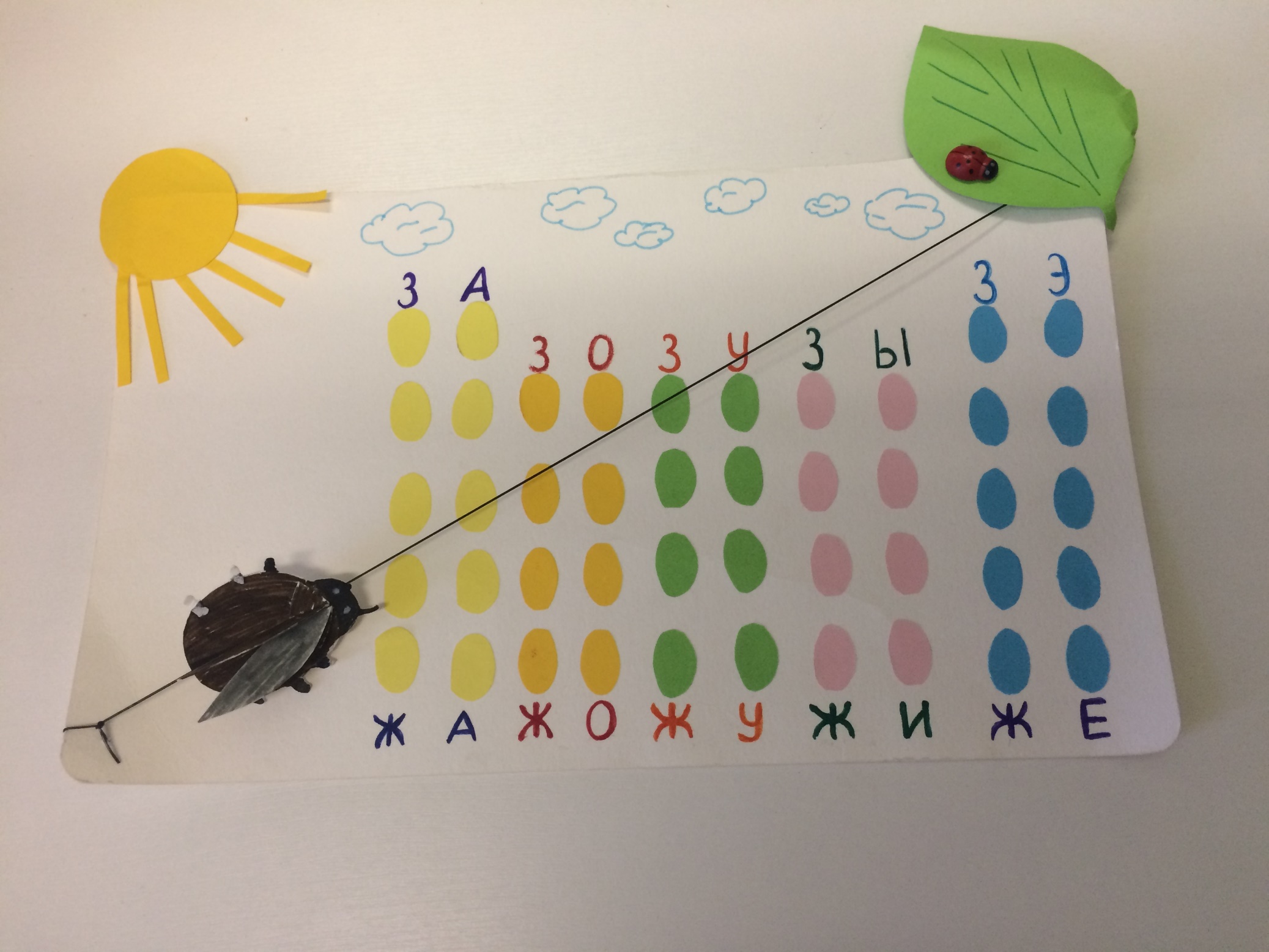 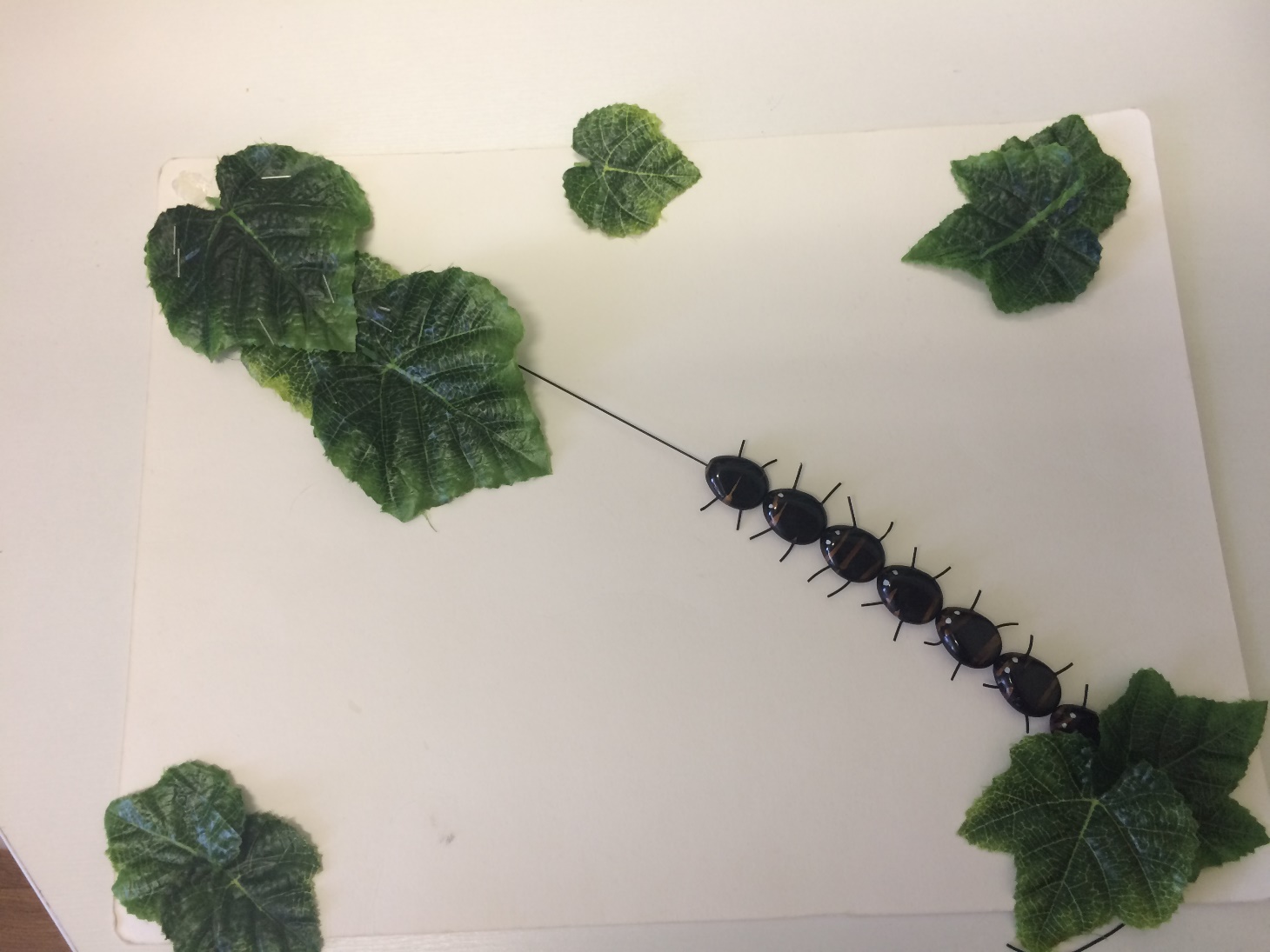 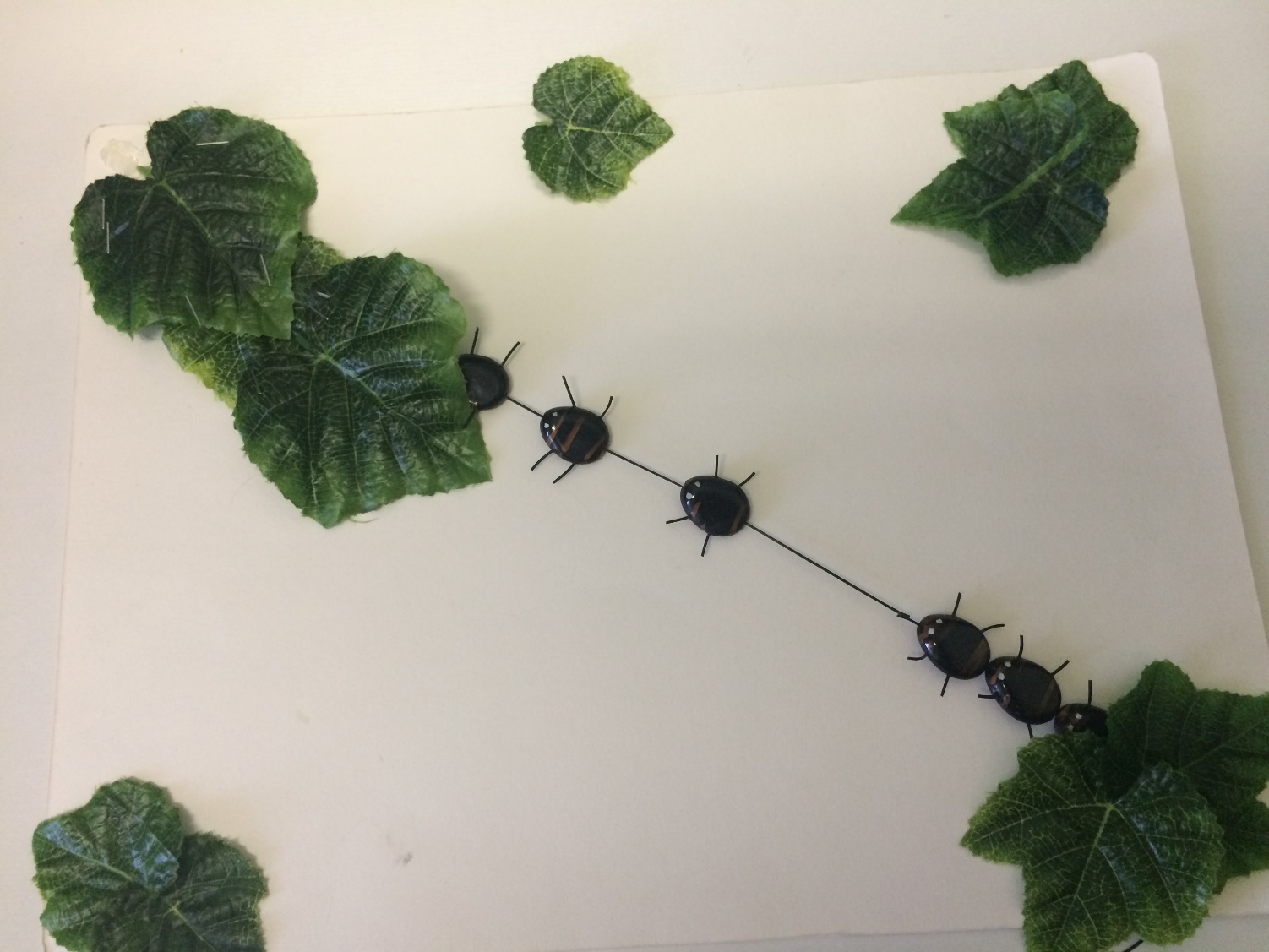 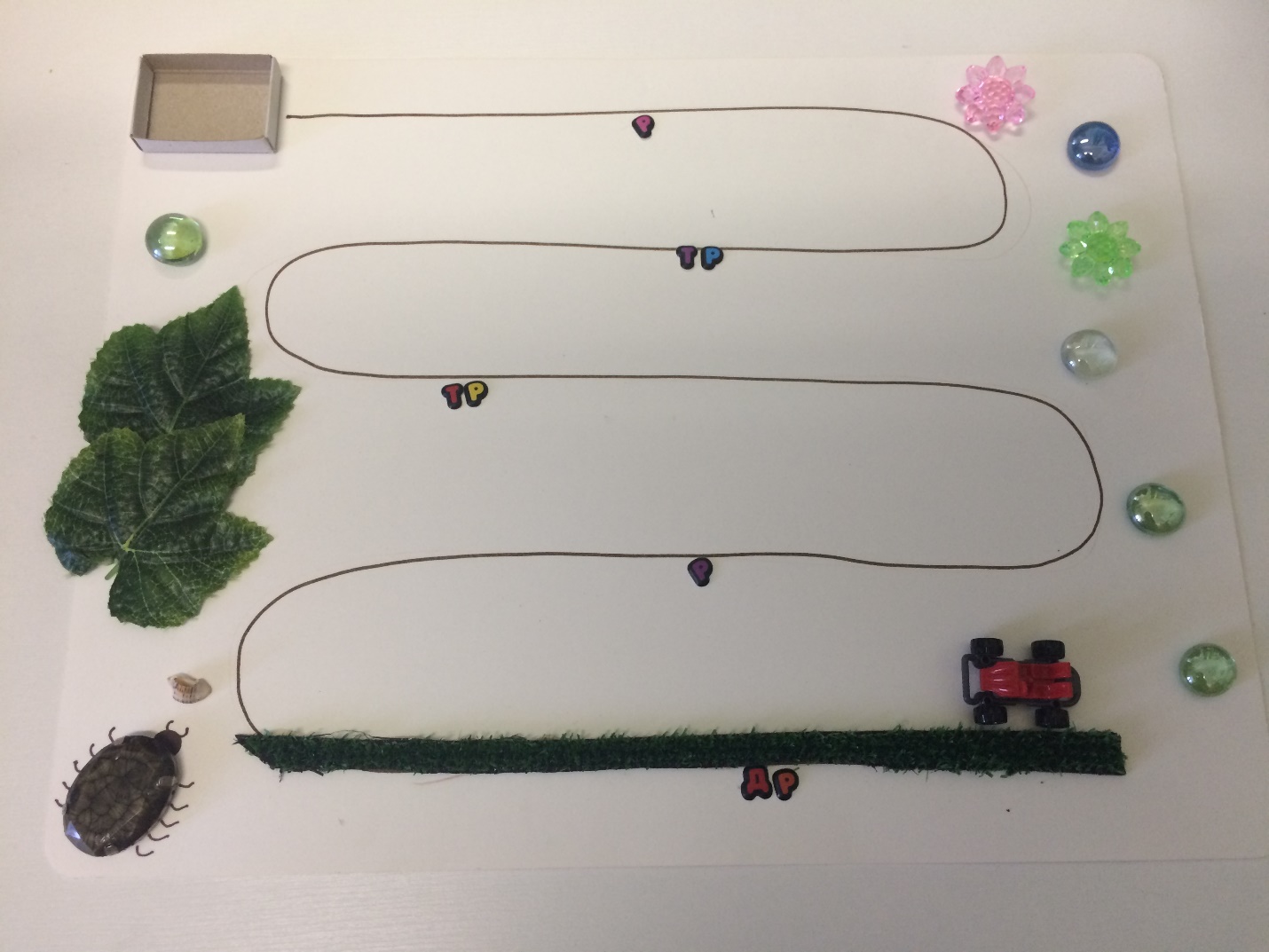 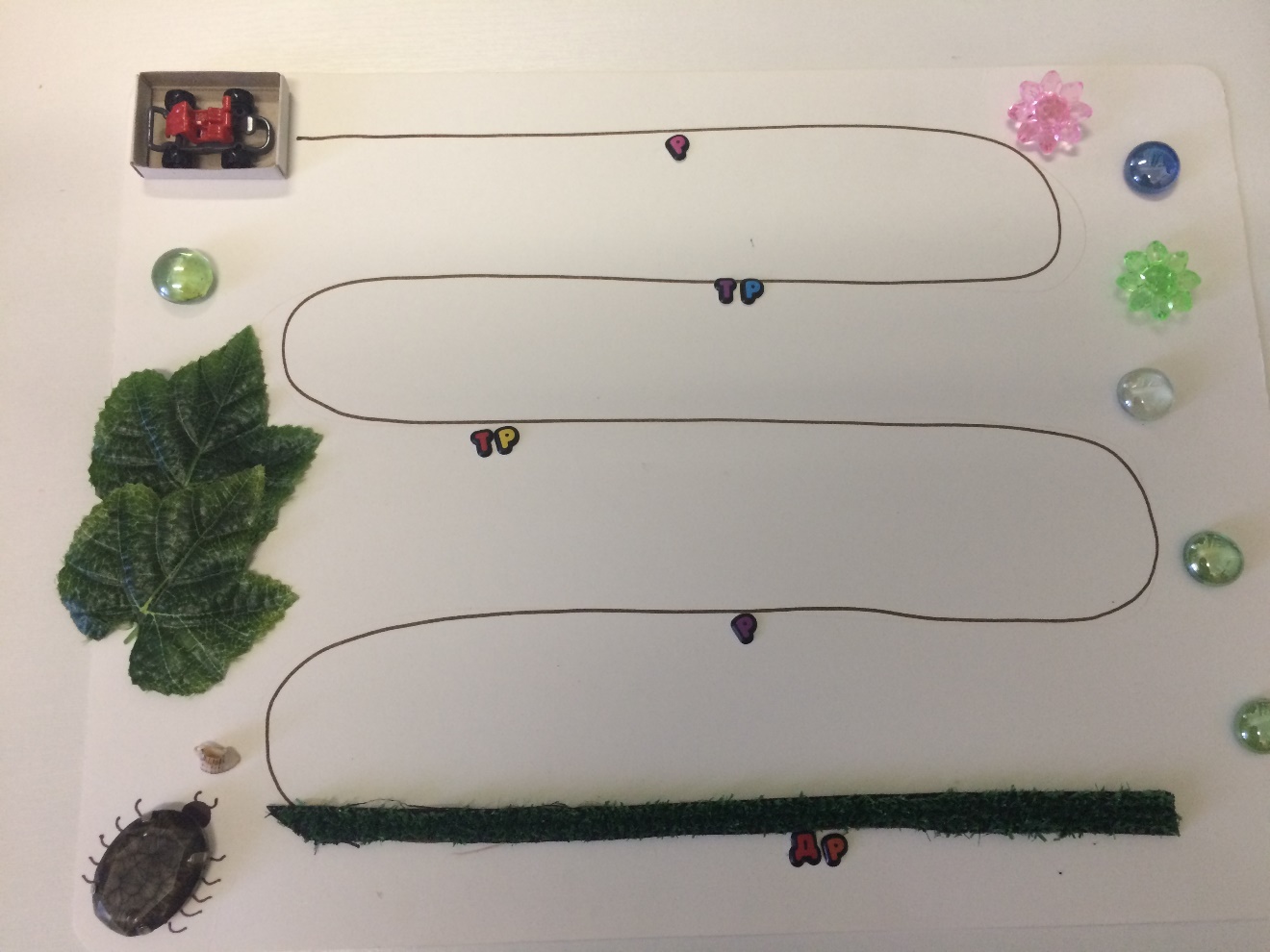 В игровой форме мышление протекает быстрее, и новый учебный материал усваивается прочнее, запоминается легче. А игра как известно «лечит».
 И мы тогда достигнем цели – чистой речи детворы, когда научим их: 
Слышать, видеть, понимать и пространство ощущать, 
Петь, дышать, играть ритмично – 
Громко, тихо, высоко, низко, в темпе и легко, 
Самому придумать что-то, изменяя ход игры!
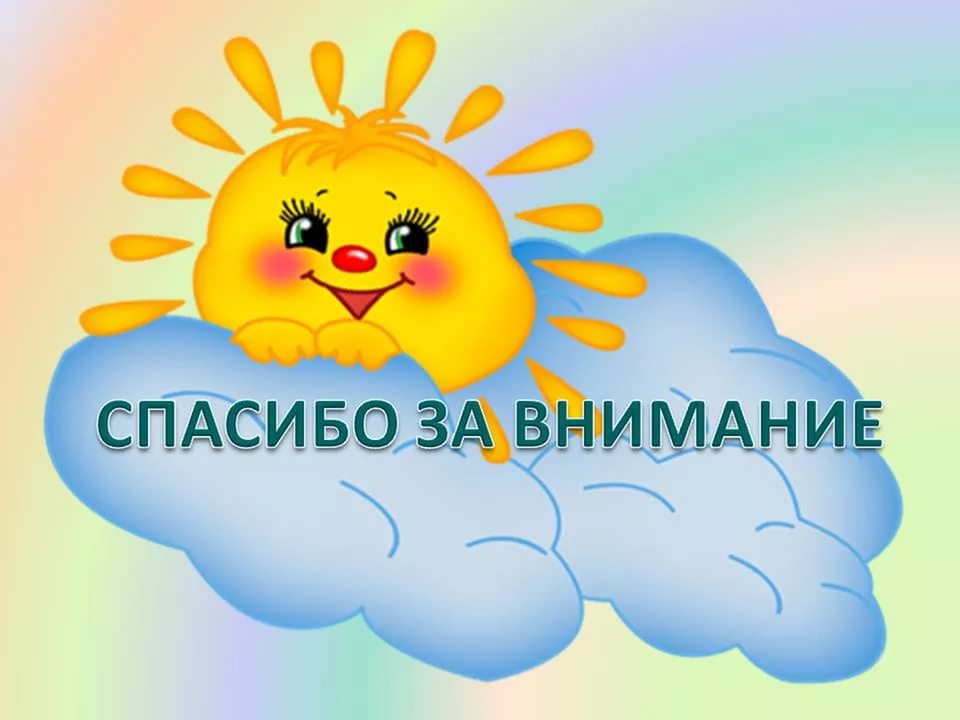